Математическая мозайка
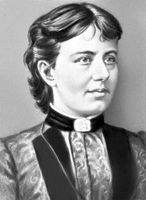 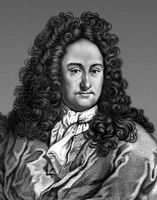 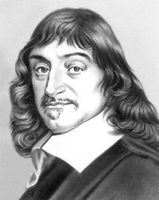 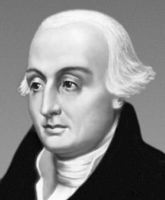 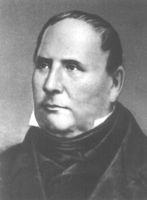 По страницам истории математики
Вопрос 1
Назовите три классические задачи древности, неразрешимые с помощью циркуля и линейки.
Вопрос 2
Счётная доска, применявшаяся в Древней Греции, Риме, затем в Западной Европе до XVIII века.
Вопрос 3
Прибор, до XVIII века служивший для измерения горизонтальных углов при землемерных работах.
Вопрос 4
Древнегреческий математик, доказавший, что простых чисел бесконечно много. Какое знаменитое сочинение ему принадлежит?
Вопрос 5
Древнегреческий математик, принёсший в жертву богам сто быков в честь своего великого открытия (согласно легенде). Что это за открытие? Какие его открытия вы ещё можете назвать?
Вопрос 6
Древнегреческий математик, создатель теории пропорций. Открытие какого знаменитого метода ему принадлежит?
Вопрос 7
Вопрос 8
Древнеримская женщина-математик, зверски замученная церковью. Какие принадлежащие ей открытия вы можете назвать?
Вопрос 9
Узбекский математик IX века, создавший трактат по алгебре, посвящённый, в основном, уравнениям первой и второй степеней. Знаете ли вы, откуда берут начало слова «алгебра» и «алгоритм»?
Вопрос 10
Французский математик XVI века, установивший связь между корнями и коэффициентами многочлена. Какова его основная заслуга перед современной алгеброй?
Вопрос 11
Немецкий математик XVI-XVII вв., подробно исследовавший симметрию снежинок. Как называется его основной математический труд? Чем ещё он знаменит?
Вопрос 12
Французский математик, который впервые ввёл систему координат. В каком году это было сделано, и как назывался его труд?
Вопрос 13
Французский математик XVII века родом из Тулузы, юрист по образованию, один из создателей теории чисел. В чём заключается его самое великое открытие? Известна ли вам история этого открытия?
Вопрос 14
Немецкий математик, который ввёл знак умножения. В каком году он его ввёл? Можете ли вы назвать годы его жизни?
Вопрос 15
Немецкий математик XVIII-XIX вв., который, будучи семилетним школьником, мгновенно вычислил сумму всех натуральных чисел от 1 до 100. Какой забавный случай произошёл, когда ему было три года? Знаете ли вы, что выгравировано на его могиле?
Вопрос 16
Швейцарский математик XVIII века, которому принадлежат современные обозначения тригонометрических функций. Известно ли вам что-нибудь из его биографии?
Вопрос 17
В связи с чем, кем и когда были открыты конические сечения? Какие виды  конических сечений вы знаете?
Вопрос 18
Вопрос 19
Кто и в каком году ввёл знак модуля?
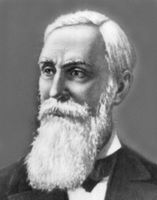 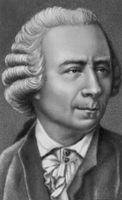 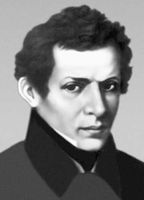 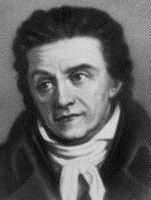 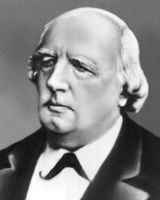 Кто это сказал?
Высказывание 1
Жизнь украшается двумя вещами – занятием математикой и её преподаванием.
Высказывание 2
Математика – царица всех наук. Арифметика – царица математики.
Высказывание 3
И чем труднее доказательство, тем больше будет удовольствия тому, кто доказательство найдёт.
Высказывание 4
Именно математика даёт надёжнейшие правила; кто им следует, тому не опасен обман чувств.
Высказывание 5
У математиков существует свой язык – это формулы.
Высказывание 6
Сближение теории с практикой даёт самые благотворные результаты, и не одна только практика от этого выигрывает, сами науки развиваются под влиянием её.
Высказывание 7
Много из математики не остаётся в памяти, но когда поймёшь её, тогда легко при случае вспомнить забытое.
Высказывание 8
Люди, незнакомые с алгеброй, не могут представить себе тех удивительных вещей, которых можно достигать … при помощи названной науки.
Высказывание 9
Математика – это искусство называть разные вещи одним и тем же именем.
Высказывание 10
Счёт и вычисления – основа порядка в голове.
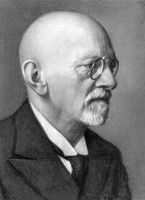 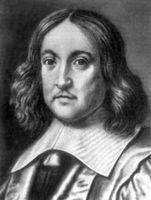 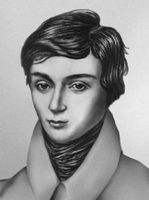 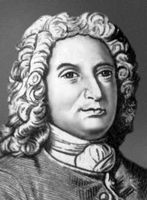 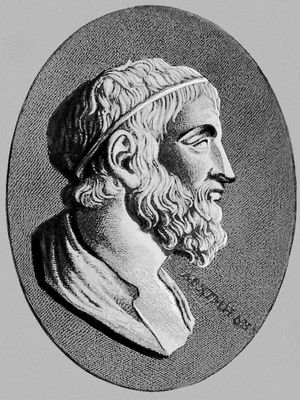 Занимательные задачи
Задача 1
Нужно поджарить три кусочка хлеба на сковородке, вмещающей только два таких кусочка. На поджаривание каждой стороны кусочка уходит 2 минуты. Как поджарить хлеб за 6 минут?
Задача 2
Куб со стороной 1м распилили на кубики со стороной 1см и выложили в ряд. Чему равна длина полученного ряда?
Задача 3
Решите задачу, сформулированную стихами:
Сочтите отношенье наших лет,
Но календарь поможет Вам едва ли.
В два раза старше я, чем были Вы в момент,
Когда я был таким, какой теперь Вы стали.
Задача 4
В пруд пустили 30 щук, которые постепенно съедают друг друга. Щука считается сытой, если она съела трёх щук (сытых или голодных). Каково наибольшее число щук, которые могут насытиться?
Задача 5
Можно ли из 6 спичек сложить 4 равносторонних треугольника?
Задача 6
Барон Мюнхгаузен врёт по понедельникам, вторникам и средам, а в остальные дни говорит правду. В какой день недели он может заявить:
а) «Я врал вчера»; б) «Я буду врать завтра»; в) «Я врал вчера и буду врать завтра»?
Задача 7
Из четырёх деталей одна отличается по массе от остальных, имеющих одинаковую массу. Как выделить её двумя взвешиваниями на весах с двумя чашками без гирь? Можно ли при этом выяснить, легче ли она остальных?
Задача 8
Имеется квадратный пруд, по углам которого растут 4 дуба. Пруд потребовалось увеличить, сохранив его квадратную форму, причём так, чтобы дубы оставались на своём месте, но не были бы затоплены, а стояли у берегов пруда. Как это нужно сделать?
Задача 9
Имеются песочные часы на 3 и 7 минут. Как с помощью этих часов можно отсчитать 4 минуты? 5 минут?
Задача 10
Задача 11
Задача 11
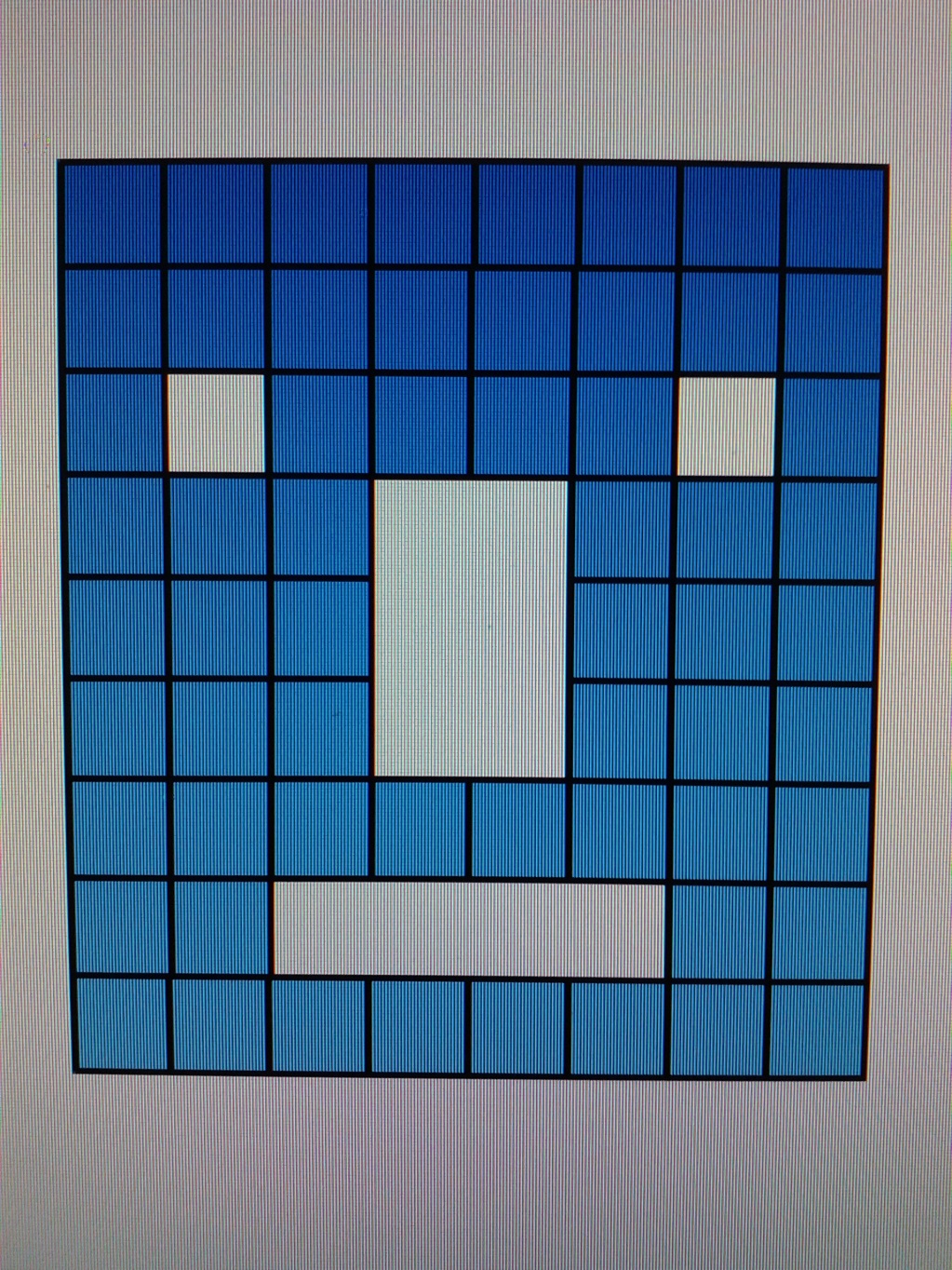 Математическая мозайка